Hymns for Worship at Woodmont
41s- Light the Fire
77s- Jesus Let Us Come to Know 
90s- Come Share the Lord
249- Seek Ye First
293- Come to Jesus Today
[Speaker Notes: After all the conspiracies of David’s sons to take his throne are vanquished and he dies, Solomon becomes the 3rd king of Israel.  Solomon formed a marriage alliance with Pharaoh and brought his daughter to Jerusalem (1 Kings 3:1).  “Now Solomon loved the Lord, walking in the statutes of his father David, except he sacrificed and burned incense on the high places” (1 Kings 3:3).]
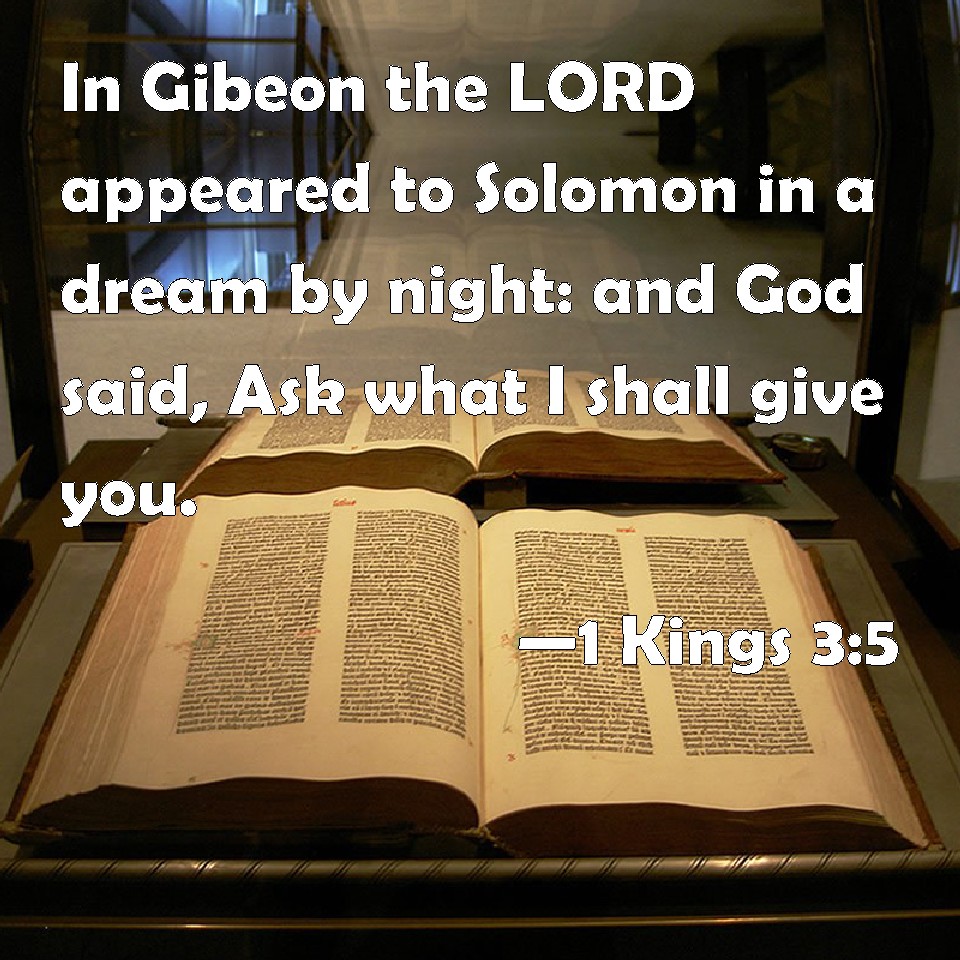 [Speaker Notes: Plot of many Disney movies, I will give you three wishes.]
Solomon’s Response to God (1 Kings 3:6)
“You have shown great lovingkindness to Your servant David my father, according as he walked before You in truth and righteousness and uprightness of heart toward You; and You have reserved for him this great lovingkindness, that You have given him a son to sit on his throne, as it is this day...
[Speaker Notes: Remember that his father David had already called him a wise man (2:9) & had demonstrated it when he had his enemies put to death who were trying to take the throne.]
Solomon’s Response to God (1 Kgs. 3:7-9)
…Now, O Lord my God, You have made Your servant king in place of my father David, yet I am but a little child; I do not know how to go out or come in. Your servant is in the midst of Your people which You have chosen, a great people who are too many to be numbered or counted. So give Your servant an understanding heart to judge Your people to discern between good and evil. For who is able to judge this great people of Yours?”
[Speaker Notes: Remember that his father David had already called him a wise man (2:9) & had demonstrated it when he had his enemies put to death who were trying to take the throne.]
Solomon’s Response to God (1 Kgs. 3:6-9)
Grateful- God’s mercy to his father; for David’s faithful, just & righteous conduct; & be able to sit on his throne

Humble- makes his request as a servant twice admitting that he is young and inexperienced

Praises Him- recognizes that God has made Israel a great nation with many people

Requests Wisdom- he wants it so that he can discern good from evil in order to judge God’s people
[Speaker Notes: Remember that his father David had already called him a wise man (2:9) & had demonstrated it when he had his enemies put to death who were trying to take the throne.]
God Speaks to Solomon (1 Kgs. 3:10-12a)
“It was pleasing in the sight of the Lord that Solomon had asked this thing. God said to him, “Because you have asked this thing and have not asked for yourself long life, nor have asked riches for yourself, nor have you asked for the life of your enemies, but have asked for yourself discernment to understand justice, I have done according to your words…
God Speaks to Solomon (1 Kgs. 3:12b-14)
…I have given you a wise and discerning heart, so that there has been no one like you before you, nor shall one like you arise after you. I have also given you what you have not asked, both riches and honor, so that there will not be any among the kings like you all your days. If you walk in My ways, keeping My statutes and commandments, as your father David walked, then I will prolong your days.”
God Speaks to Solomon (1 Kgs. 3:10-14)
He was pleased & fulfilled His promise to give Solomon a wise and discerning heart (1 Kings 4:29-34; 10:6-7)

No one would be more wise [He wrote 3,000 proverbs & 1,005 songs- 1 Kings 4:32] except Jesus (Mt. 12:42)

God promised him riches and honor so that there would be no king like him all of his days (1 Kings 10:23)

God would lengthen his days if he kept His commands but Solomon failed to meet that condition (1 Kgs 11:1ff)
What Do You Want God to Give You?
Prosperity? (Can lead to ruin & destruction- 1 Tim. 6:9-10)

Popularity? (Fleeting, temporary, broad way- Matt. 7:13-14)

Possessions? (It corrupts, thieves can steal it- Matt. 6:19)

Power? (Be a servant if you want to be great- Mt. 20:25-27)

Stardom? (Bad company, drugs, pride, gossip, no privacy)

What will it profit you if you get what you want and lose your soul in the end? (Matt. 16:26)
[Speaker Notes: I want to be rich like Solomon.  Solomon didn’t ask for that- God gave it to him.  Be careful what you wish for.  Asking God to be rich is foolishness.  Some winners would claim that God wanted them to win the lottery but with most of them their lives are destroyed.  Asking God to be popular is like asking Him to compromise with what is evil because that is what it will take to have many friends.  Asking God to have the most expensive car, jewelry, clothing, even it’s only one thing like the rich young ruler, you’re not likely to give it up to have eternal life.  Asking God for power so that you can rule others is just like the worldly Gentiles which the disciples had to learn to be a servant if they wanted to be great.  Asking God to be a star in Hollywood would put you in with bad company where there is always bad company, alcohol, drugs, sex, you will be gossiped & lied about and have no privacy.  But the devil deceives so many that they could use that money they receive to do God’s will.  James warns about asking so that you can spend it on your pleasures.  Wrong motive! What will it profit you if you gain the world and lose your own soul? Madonna- “living in a material world and I am a material girl. Boy with the cold hard cash is always Mr. Right”]
What Should You Pray For?
Jesus said, “Ask & it will be given to you, seek & you shall find, knock & the door shall be opened to you” (Matt. 7:7) 

Pray that God’s will be done on earth, not yours (Lk. 22:42)

Know God’s will, walk to please Him, bear fruit in every good work, be strengthened by His power, & thank God for salvation through Jesus Christ (Col. 1:9-13) 

Wisdom to endure through trials (James 1:2-8)

Don’t doubt- God will answer your every prayer according to His will!
[Speaker Notes: Know the Bible so that you can grow and bear fruit by doing good works, sowing & planting seed of the gospel to save souls, help & strengthen needy saints.]
Conclusion
Solomon asked for wisdom to judge God’s people, his request was granted, and God gave him so much more.

Let us have a grateful heart because of salvation in Christ

Let us have a humble heart that submits to do His will

Let us praise Him for giving us His word to guide us

Let us apply God’s wisdom to our lives so that we can endure through trials, save souls, & strengthen the saints!
God has Promised His Faithful Servants…
…to do much more than we ask or think (Eph. 3:20)

…Peace that Passes All Understanding (Ph. 4:6-7; Jas. 3:18)

…Prosperity in the Ages to Come (Eph. 2:4-7; Mt. 6:20)

…Power through the Resurrection (1 Pet. 1:3-8)

…Glory & Honor in Eternal Life (Rom. 2:7)

Allow that to motivate you to seek His righteousness and kingdom first in your life (Matt. 6:33), not worldly things!
Hymns for Worship at Woodmont
41s- Light the Fire
77s- Jesus Let Us Come to Know 
90s- Come Share the Lord
249- Seek Ye First
293- Come to Jesus Today
[Speaker Notes: After all the conspiracies of David’s sons to take his throne are vanquished and he dies, Solomon becomes the 3rd king of Israel.  Solomon formed a marriage alliance with Pharaoh and brought his daughter to Jerusalem (1 Kings 3:1).  “Now Solomon loved the Lord, walking in the statutes of his father David, except he sacrificed and burned incense on the high places” (1 Kings 3:3).]